1
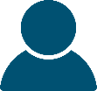 69%
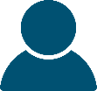 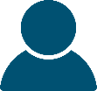 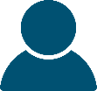 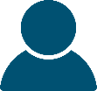 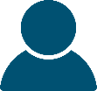 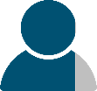 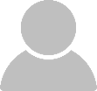 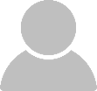 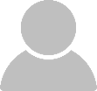 Responses
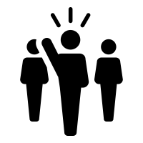 11/16  Departments
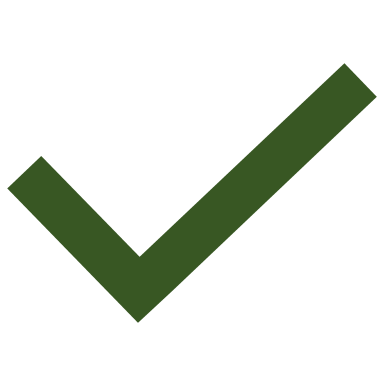 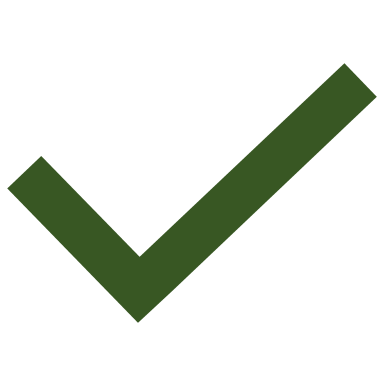 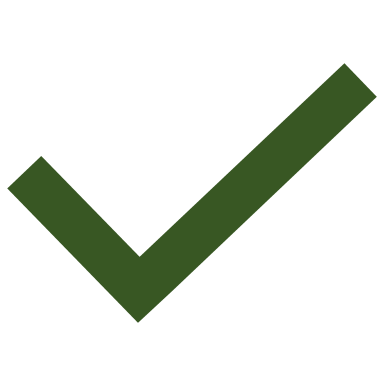 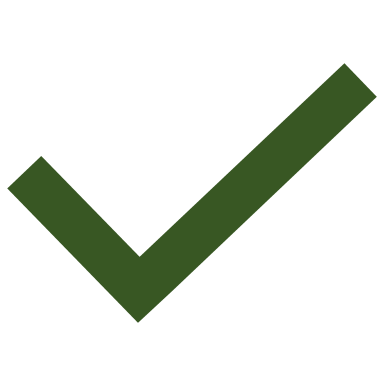 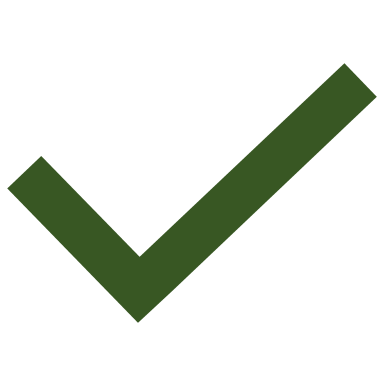 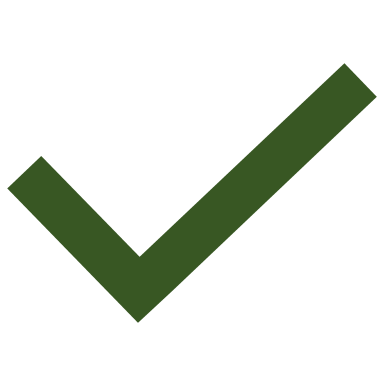 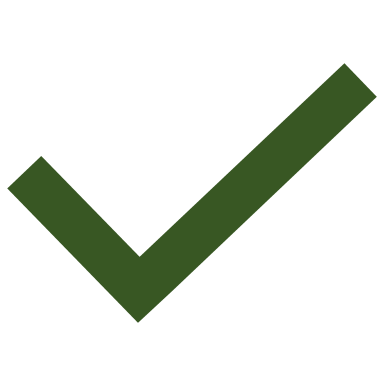 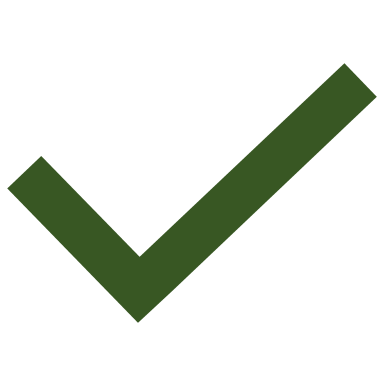 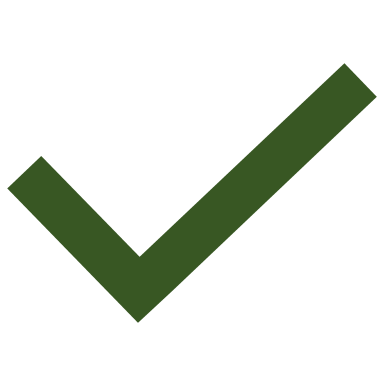 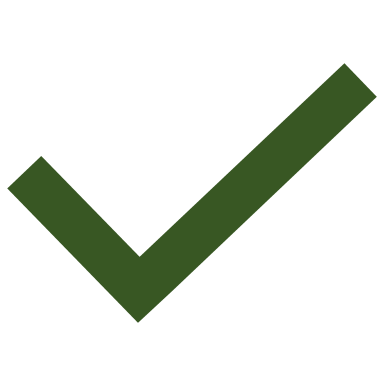 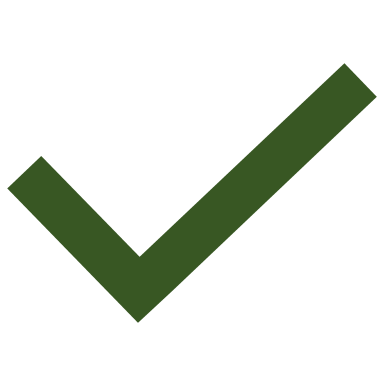 Question 1
What is your current position?
Question 2
Does your department have a specific “business architecture” unit(s)?
Question 3
How long (# years) has your department had a “business architecture” unit(s)?
Question 4
What is the scope of your business architecture practice within your department? Please select one
Question 5
What business architecture concepts are used within your enterprise architecture practice.
Question 5
What business architecture concepts are used within your enterprise architecture practice. (cont.)
Question 6
What business architecture services do you offer?
Question 6 (continued)
What business architecture services do you offer?
Question 7
Is business architecture involved in the planning of initiatives, roadmaps, programs, portfolios, and/or projects?
Question 8
Is there a mechanism to evaluate the business architecture practice?
Question 9
What would you say is your top priority for the business architecture team within your department?
Question 10
What would you say is your top priority for the business architecture WG that may help you/your department?
Question 10 (continued)
What would you say is your top priority for the business architecture WG that may help you/your department?
Last question
What did we forget to ask?
Discussion on Question 10
What would you say is your top priority for the business architecture WG that may help you/your department?
Next Steps
All aspects are important … You have time and money to do 1…  Which 1?
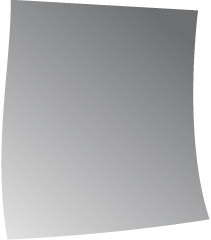 00.  Value Proposition
1.  Benchmarking
Narrow the gap between operational level and strategic goals
2. Linkages to GC Service inventory
Making contacts
Consistent set of reusable business architecture tools
Collaborate
0. BA framework
Sharing of information
Strategies, tools, artifacts, practices or examples
How to map needs to BCM
Coordinated approach
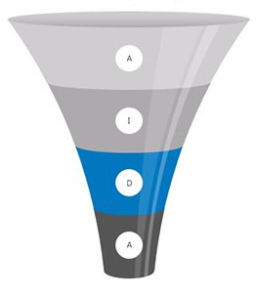 WHAT are the value streams for the GC
4
3
Best practices
Stakeholder buy in
2
Include in MAF
Consistent approach to identify common needs/horizontal opportunities
Mature and standardize
1
Help with identifying and using QualiWare
17
[Speaker Notes: EA is embedded in Policy and Directives.
CIOs have requirements concerning EA and EA review boards]
Ideas for next steps …
STARTING POINT … look at EA Framework for BizA … map out from there (Kevin) 
 
Min Viable BA practice … answer the 5 W’s  -- answer – then iterate – what will it take to make the GC work THE best (Steven) 
Why
For whom
Where
When 
Then … how 

2 page business canvas – (PSPC) 

Bus Arch – current state assessment   (Steven HC) 

Aspirational directions… planned – opportunities that could be leveraged too – ident common opportunities (Kevin) 

Would it be pertinent to start with what departments are doing (all different, all different maturities, etc. ) or maybe what EBA "should be" that we can then compare a target state/ideal configuration to our current state of affairs?  (James) 

Need to orchestrate the content (Bruno) … keep it relevant   -- BA Framework (what might be the minimum element of what should be the artifacts that each GC org should consider using) 

Service inventory – linkages/explore how to organize services + capabilities  – mapping out both int and ext services too (Lee GAC).

HOW to demonstrate the VALUE of BizA to Sr mgt – what is your ‘sales pitch’ deck – share on wiki ?  (better define the value statement)
Base on what works today … for MINIMAL implementation
CBSA – offered to deliver an overview session at our next meeting (FEB 21, 2022)
ESDC – meeting after that
18
BizArch WG Members
19